Europa im MittelalterGrundzüge der mittelalterlichen Geschichte vom vorläufigen Ende des weströmischen Kaisertums 476 bis zur Entdeckung Amerikas 1492
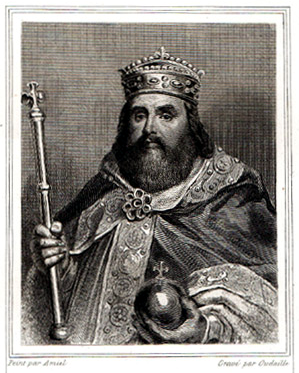 http://www.urbs-mediaevalis.de/media/08_Historienrahmen/Tabellengrafiken/Karl_III_gross.png
[VL 04A] Die späteren Karolinger
I.) Das Kaisertum1.) Das Frankenreich um 800
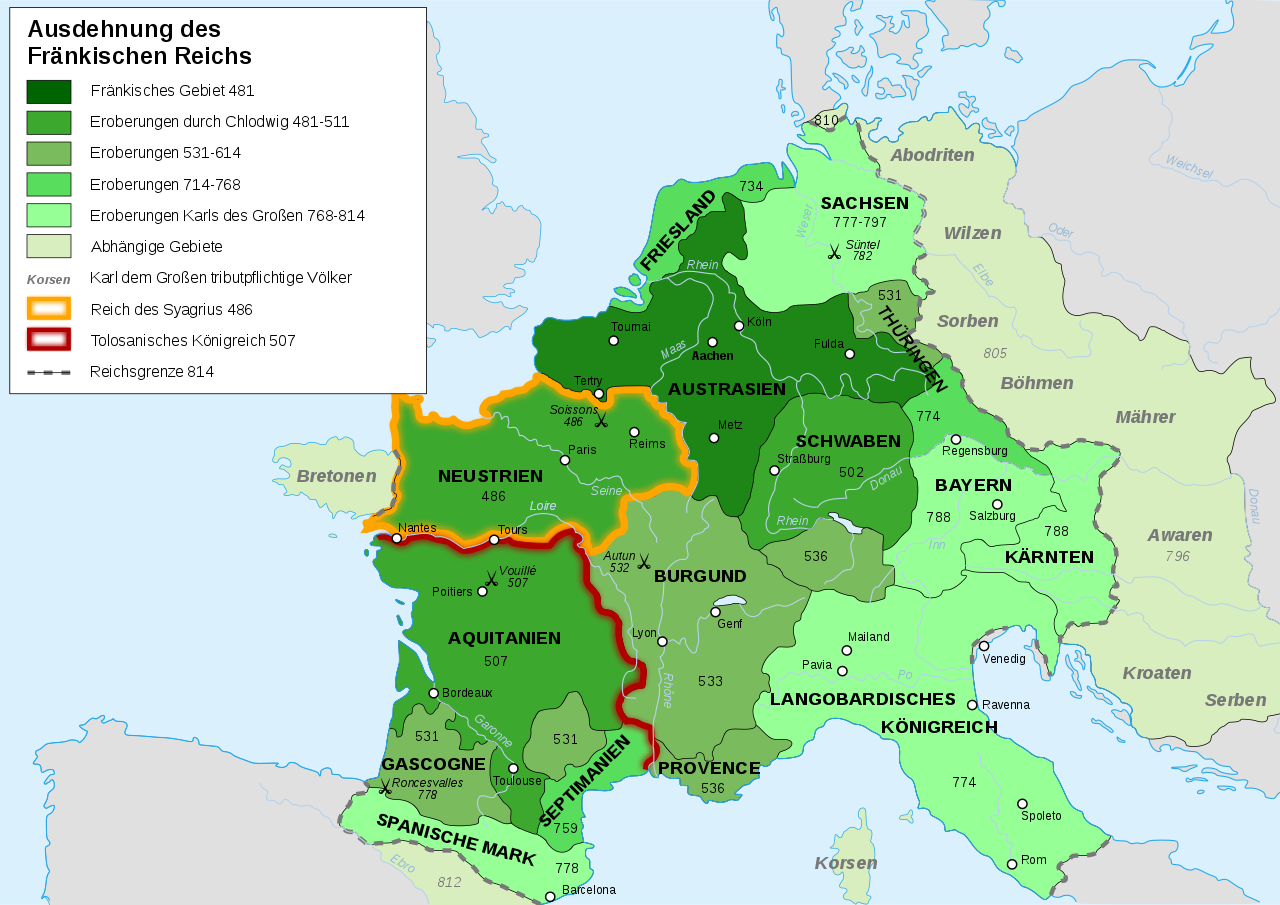 https://commons.wikimedia.org/wiki/File:Frankish_Empire_481_to_814-de.svg
I.) Das Kaisertum1.) Das Frankenreich um 800
Karolingische Renaissance

Reformen zur Vereinheitlichung 
     (Münzreform, Maße, Gewichte, Grafschaftsverfassung)

Bildungsreform
      (Hofschule, Alkuin, epistola de litteris colendis, Kopiertätigkeit)
I.) Das Kaisertum2.) Die Krönung in Rom
Leo III. (Papst 795 – 816)

Krönung am 25. Dez. 800
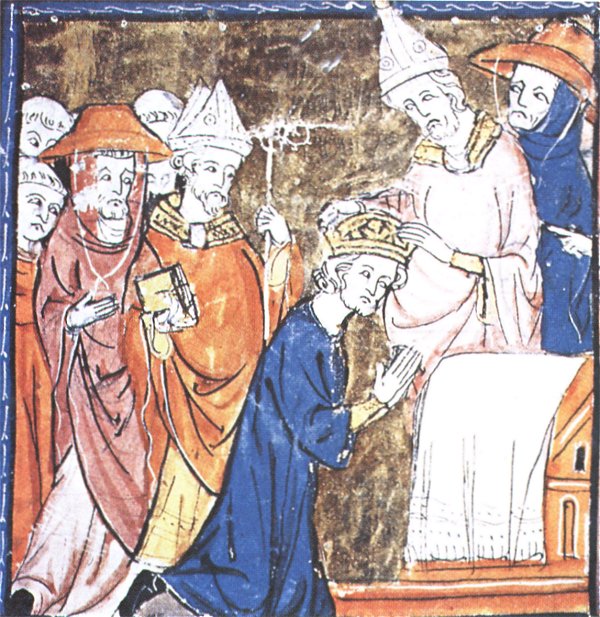 https://commons.wikimedia.org/wiki/File:Karl_den_store_krons_av_leo_III.jpg
Illustration aus dem 14. Jahrhundert
I.) Das Kaisertum3.) Römischer Kaiser, Fränkischer Kaiser, ChristlicherKaiser?
Imperator, … aber nicht Romanorum

Das Zweikaiserproblem
I.) Das Kaisertum3.) Römischer Kaiser, Fränkischer Kaiser, ChristlicherKaiser?
Christliche Verantwortung

Verantwortung für Klerikerbildung und Moral

Admonitio generalis (789): richtiger Glaube und richtige Liturgie als kaiserliche Aufgabe
II.) Der Zerfall1.) Teilungspläne Karls d. Gr. und Ludwigs d. Frommen
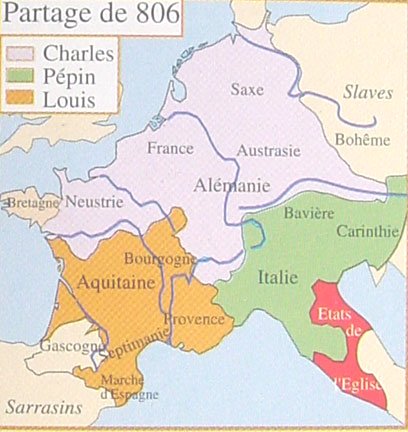 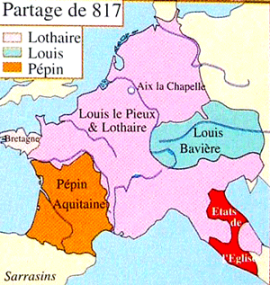 http://home.eckerd.edu/%7Eoberhot/flouisphis.htm?epik=dj0yJnU9cDg3RUc2Umg2QjZjREpUZ1FyTGpURkdyWU9GR0dKQUYmcD0wJm49SGtsU3RYclV6Q2ItWlNZZFg5U1otdyZ0PUFBQUFBR0FUekZV
http://home.eckerd.edu/%7Eoberhot/flouisphis.htm?epik=dj0yJnU9cDg3RUc2Umg2QjZjREpUZ1FyTGpURkdyWU9GR0dKQUYmcD0wJm49SGtsU3RYclV6Q2ItWlNZZFg5U1otdyZ0PUFBQUFBR0FUekZV
Divisio regnorum 806                   Ordinatio imperii 817
II.) Der Zerfall2.) Die endlosen Bruderkriege
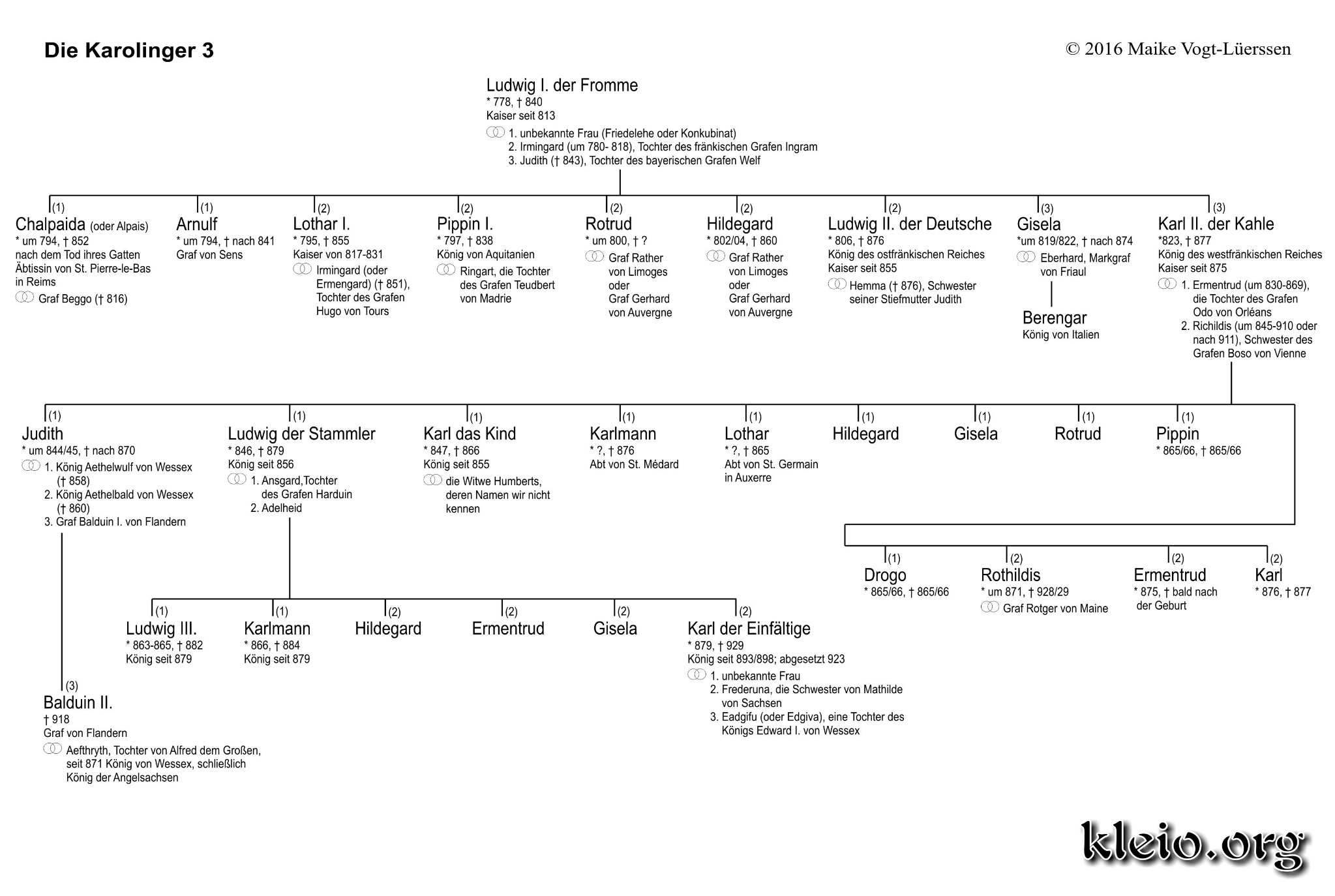 http://www.kleio.org/site/assets/files/8076/karolinger_3.jpg
II.) Der Zerfall2.) Die endlosen Bruderkriege
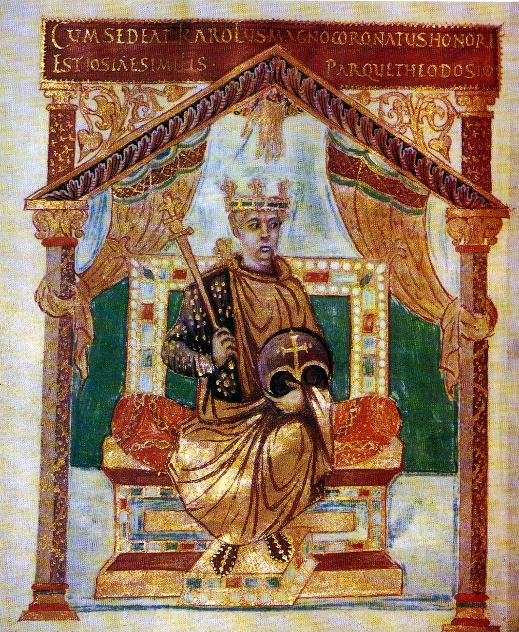 Der Vorrang des Kaisers 
in der Ordinatio imperii

Phasen der Auseinandersetzung

1. Aufstand: Lothar gg. alle (830/1)
2. Aufstand: Feindbild Judith (833)
Lügenfeld von Colmar, Absetzung, Ludwig als Büßer

838 Neuaufteilung Aquitaniens

840 † Kaiser Ludwig der Fromme
https://commons.wikimedia.org/wiki/File:%D0%9A%D0%B0%D1%80%D0%BB_%D0%9B%D1%8B%D1%81%D1%8B%D0%B9.jpg
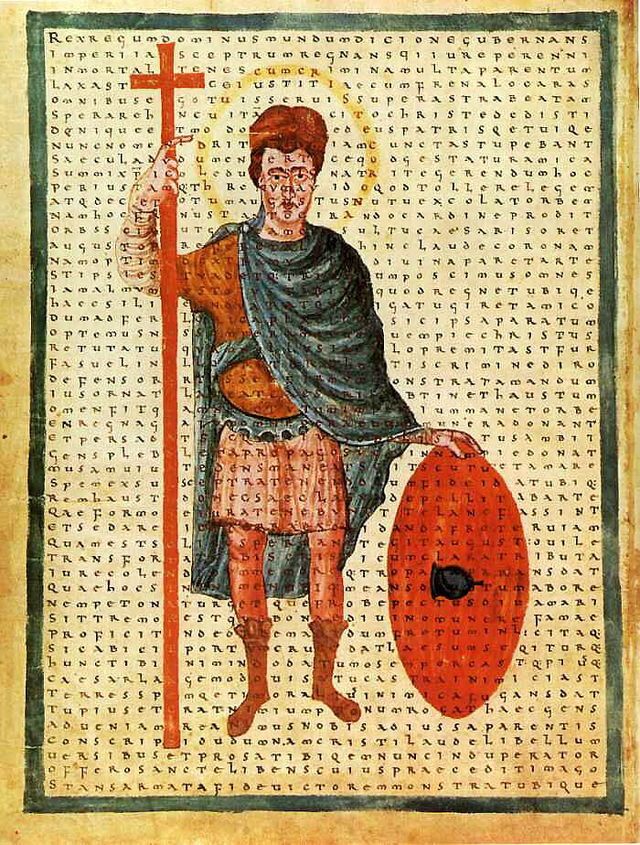 https://de.wikipedia.org/wiki/Datei:Ludwik_I_Pobo%C5%BCny.jpg
II.) Der Zerfall3.) Verdun 843
Die Straßburger Eide 842

Karl d. Kahle (West) und
Ludwig d. Deutsche (Ost) 
verbünden sich gegen 
Kaiser Lothar I. (Mittelreich)

Eidesformel in altdeutscher 
bzw. altfranzösischer 
Sprache
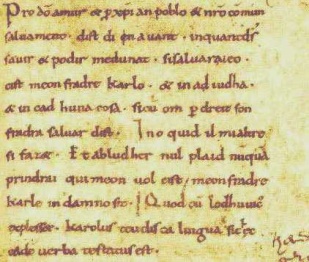 https://commons.wikimedia.org/wiki/File:Sacramenta_Argentariae_(pars_brevis).jpg
II.) Der Zerfall3.) Verdun 843
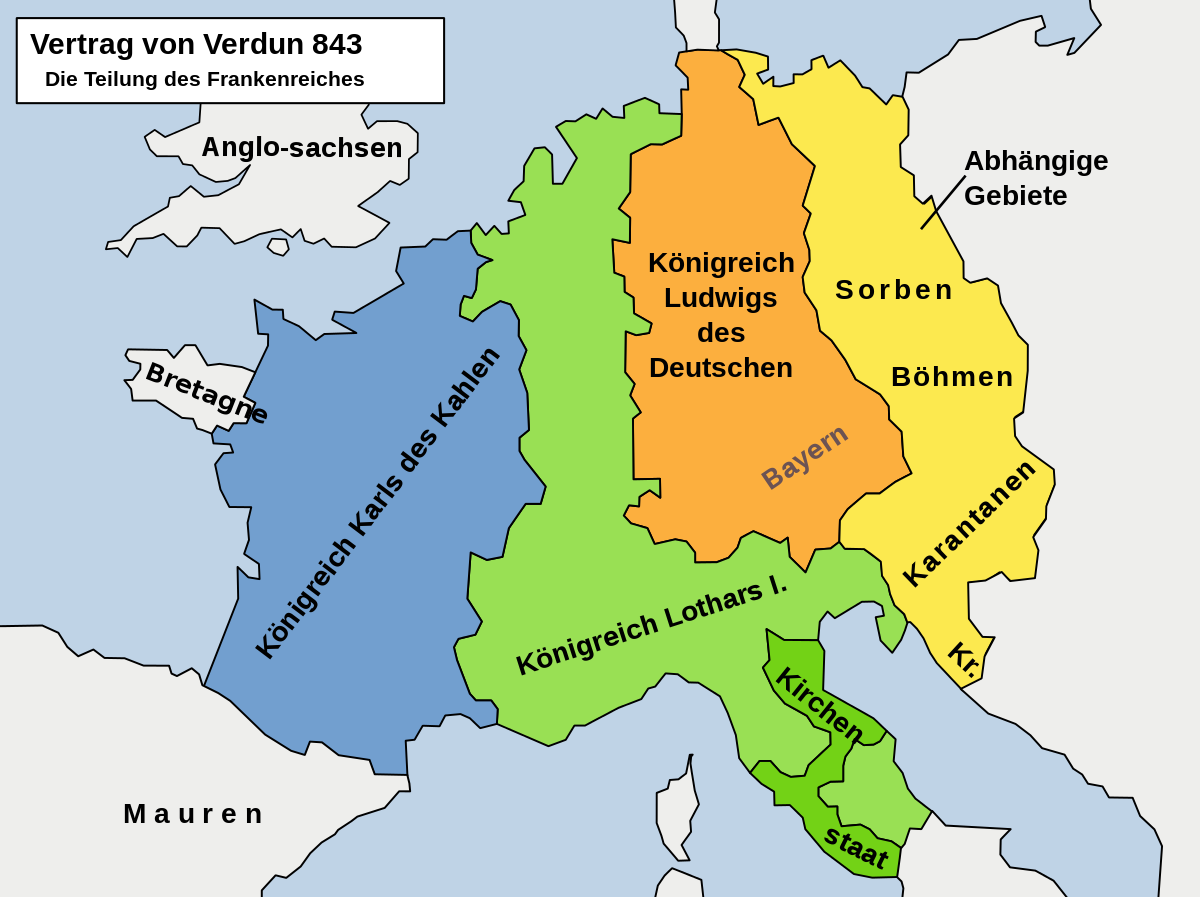 https://commons.wikimedia.org/wiki/File:Treaty_of_Verdun.svg
II.) Der Zerfall3.) Verdun 843
Das Schicksal des Mittelreiches
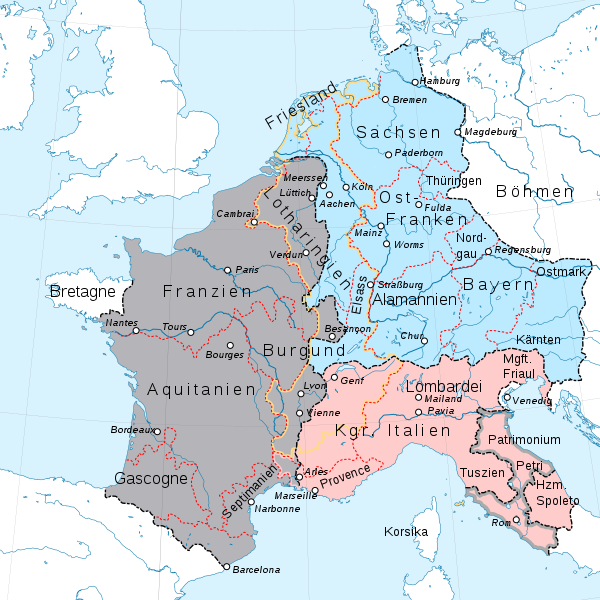 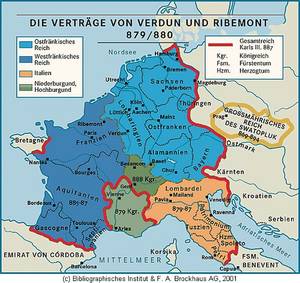 https://commons.wikimedia.org/wiki/File:Vertrag_von_Meerssen.svg
www.deuframat.de/index9f9c.html?eID=tx_cms_showpic&file=fileadmin%2F_migrated%2Fpics%2Fverdun_gr.jpg&md5=31f287093786ec7ce0455e6116bb9b9783fb07d7&parameters[0]=YTo0OntzOjU6IndpZHRoIjtzOjQ6IjgwMG0iO3M6NjoiaGVpZ2h0IjtzOjQ6IjYw&parameters[1]=MG0iO3M6NzoiYm9keVRhZyI7czo0MToiPGJvZHkgc3R5bGU9Im1hcmdpbjowOyBi&parameters[2]=YWNrZ3JvdW5kOiNmZmY7Ij4iO3M6NDoid3JhcCI7czozNzoiPGEgaHJlZj0iamF2&parameters[3]=YXNjcmlwdDpjbG9zZSgpOyI%2BIHwgPC9hPiI7fQ%3D%3D
II.) Der Zerfall4.) Dekadenz der Karolinger: 887/888
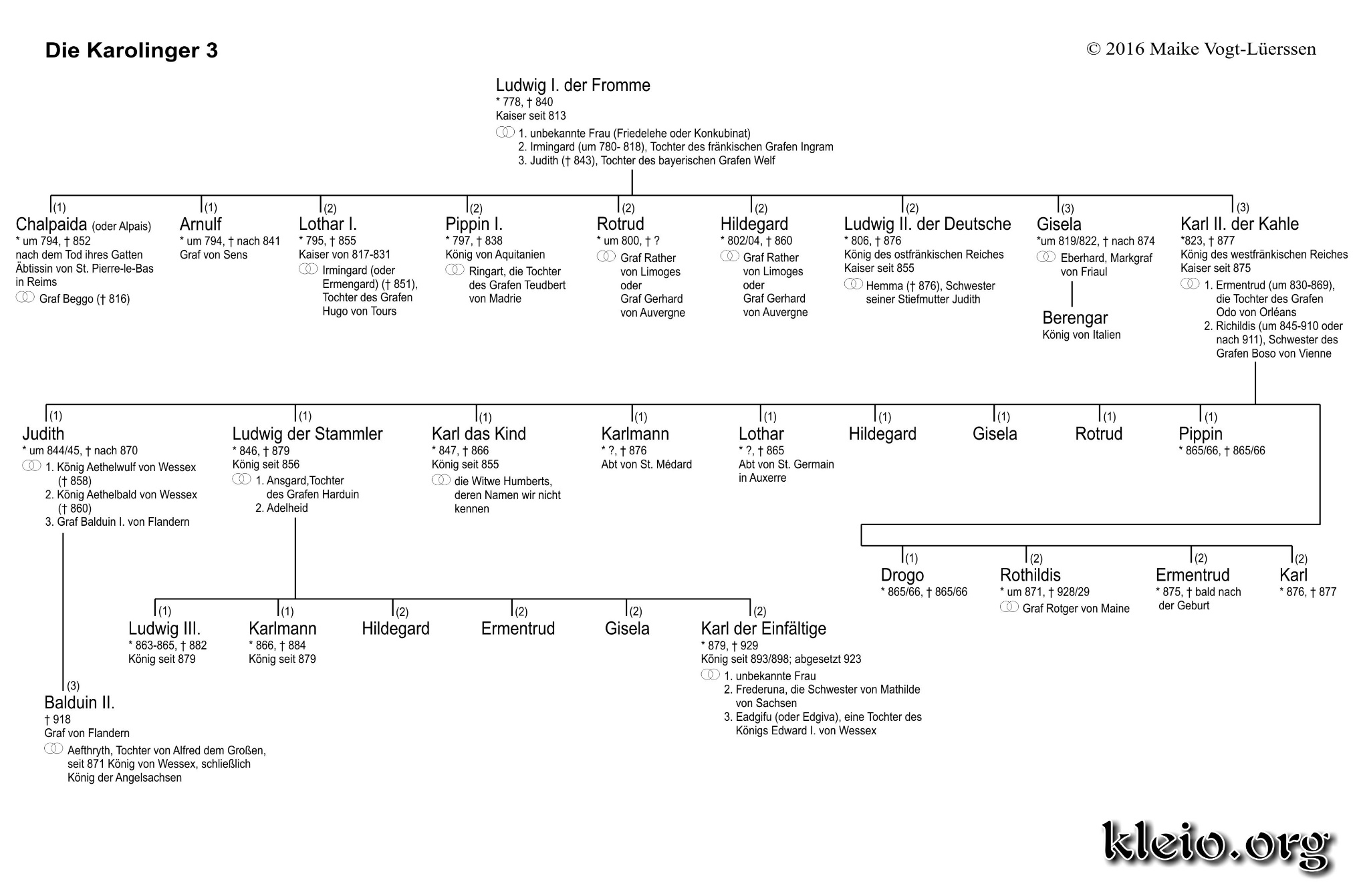 http://www.kleio.org/site/assets/files/8076/karolinger_3.jpg
II.) Der Zerfall4.) Dekadenz der Karolinger: 887/888
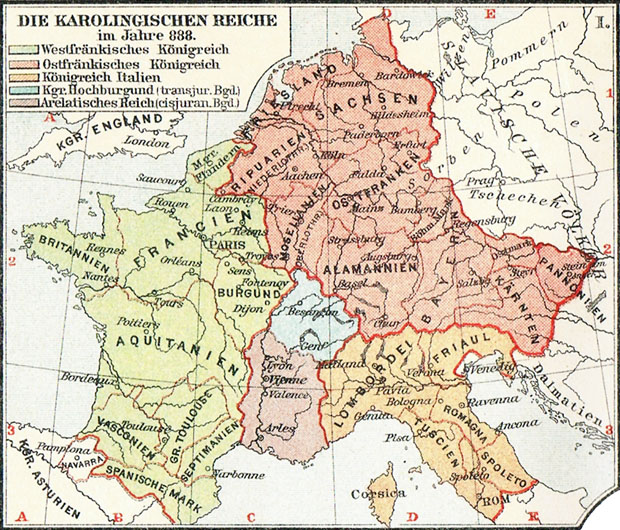 http://www.figuren.miniatures.de/geschichte/frankenreich.jpg
Frankenreich um 888
III.) Die Geburt zweier Nationen?
Vertrag von Bonn 921

Ende der ostfränkischen Karolinger

Karolinger und Robertiner (West)

Und dann war da noch…: Italien und Burgund
Bildnachweise
VL 4b:
http://www.urbs-mediaevalis.de/media/08_Historienrahmen/Tabellengrafiken/Karl_III_gross.png
https://commons.wikimedia.org/wiki/File:Frankish_Empire_481_to_814-de.svg
https://commons.wikimedia.org/wiki/File:Karl_den_store_krons_av_leo_III.jpg 
http://home.eckerd.edu/%7Eoberhot/flouisphis.htm?epik=dj0yJnU9cDg3RUc2Umg2QjZjREpUZ1FyTGpURkdyWU9GR0dKQUYmcD0wJm49SGtsU3RYclV6Q2ItWlNZZFg5U1otdyZ0PUFBQUFBR0FUekZV
http://home.eckerd.edu/%7Eoberhot/flouisphis.htm?epik=dj0yJnU9cDg3RUc2Umg2QjZjREpUZ1FyTGpURkdyWU9GR0dKQUYmcD0wJm49SGtsU3RYclV6Q2ItWlNZZFg5U1otdyZ0PUFBQUFBR0FUekZV
http://www.kleio.org/site/assets/files/8076/karolinger_3.jpg
https://commons.wikimedia.org/wiki/File:%D0%9A%D0%B0%D1%80%D0%BB_%D0%9B%D1%8B%D1%81%D1%8B%D0%B9.jpg
https://de.wikipedia.org/wiki/Datei:Ludwik_I_Pobo%C5%BCny.jpg
: https://commons.wikimedia.org/wiki/File:Sacramenta_Argentariae_(pars_brevis).jpg
https://commons.wikimedia.org/wiki/File:Treaty_of_Verdun.svg
https://commons.wikimedia.org/wiki/File:Vertrag_von_Meerssen.svg
www.deuframat.de/index9f9c.html?eID=tx_cms_showpic&file=fileadmin%2F_migrated%2Fpics%2Fverdun_gr.jpg&md5=31f287093786ec7ce0455e6116bb9b9783fb07d7&parameters[0]=YTo0OntzOjU6IndpZHRoIjtzOjQ6IjgwMG0iO3M6NjoiaGVpZ2h0IjtzOjQ6IjYw&parameters[1]=MG0iO3M6NzoiYm9keVRhZyI7czo0MToiPGJvZHkgc3R5bGU9Im1hcmdpbjowOyBi&parameters[2]=YWNrZ3JvdW5kOiNmZmY7Ij4iO3M6NDoid3JhcCI7czozNzoiPGEgaHJlZj0iamF2&parameters[3]=YXNjcmlwdDpjbG9zZSgpOyI%2BIHwgPC9hPiI7fQ%3D%3D
http://www.kleio.org/site/assets/files/8076/karolinger_3.jpg 
http://www.figuren.miniatures.de/geschichte/frankenreich.jpg